Föreningsdag 4 maj 2024
Agenda
09:00	Välkommen – Historik & Syfte
09:15	Föreningskunskap, Magnus Forsberg
09:30	Ekonomi, Lars Johansson & Björn Forsgren
10:00	Hemmacuper, Daniel Björkstig, Daniel Koskinen, Lars Johansson
10:30	Utbildning, Daniel Björkstig
10:40	Styrelsen, Jonny Arvola & Amanda Wallin
11:10	Hockeygymnasiet & Junior, Björn Forsgren & Johan Tunbratt	
11:30	Trygg idrott, Magnus Forsberg
12:00	Lunch, Etagé
12:45 – 14:15 Mtrl: Akut skadebehandling med Krister Olsson  
12:45 	Revidering policy, Daniel Björkstig & Magnus Forsberg (mtrl 14:15-15:00)
13:30 =>  Lagledare, Tränare
Tränare (Jocke Lundström): 
Serieupplägg/anmälningar
Tränings- & matchutbyte
Säsongsplanering
Träningar, serier, cuper.			
Lagledare: Föreningsbeting & Arbetsbeting 24/25,
Välkommen - Historik & Syfte
Information
Omstart 2018 
UK: Daniel Björkstig, Jörgen Nordlöf, Joakim Lundström, Elin Aspholm, Linda Nilsson, Magnus Helin, Magnus Forsberg
Delaktighet
Revididering policy, istider, ledarroller, styrelseinfo, mm
Samsyn
Tränings-/matchupplägg, Trygg idrott, Utbildning 
Presentation laget runt (namn, lag & roll)
Agenda
09:00	Välkommen – Historik & Syfte
09:15 Föreningskunskap, Magnus Forsberg RF-Sisu
09:30	Ekonomi, Lars Johansson & Björn Forsgren
10:00	Hemmacuper, Daniel B, Daniel K, Lars J
10:30	Utbildning, Daniel Björkstig
10:40	Styrelsen, Jonny Arvola & Amanda Wallin
11:10	Hockeygymnasiet & Junior, Björn Forsgren & Johan Tunbratt	
11:30	Trygg idrott, Magnus Forsberg
12:00	Lunch, Etagé
12:45 – 14:15 Mtrl: Akut skadebehandling med Krister Olsson
12:45 	Revidering policy, Daniel B & Magnus F (mtrl 14:15-15:00)
13:30 =>  Lagledare, Tränare
Tränare (Jocke L): 
Serieupplägg/anmälningar
Tränings- & matchutbyte
Säsongsplanering
Träningar, serier, cuper.			
Lagledare: Föreningsbeting & Arbetsbeting 24/25,
Föreningskunskap
Magnus Forsberg
Agenda
09:00	Välkommen – Historik & Syfte
09:15 Föreningskunskap, Magnus Forsberg RF-Sisu
09:30 Ekonomi, Lars Johansson & Björn Forsgren
10:00	Hemmacuper, Daniel B, Daniel K, Lars J
10:30	Utbildning, Daniel Björkstig
10:40	Styrelsen, Jonny Arvola & Amanda Wallin
11:10	Hockeygymnasiet & Junior, Björn Forsgren & Johan Tunbratt	
11:30	Trygg idrott, Magnus Forsberg
12:00	Lunch, Etagé
12:45 – 14:15 Mtrl: Akut skadebehandling med Krister Olsson
12:45 	Revidering policy, Daniel B & Magnus F (mtrl 14:15-15:00)
13:30 =>  Lagledare, Tränare
Tränare (Jocke L): 
Serieupplägg/anmälningar
Tränings- & matchutbyte
Säsongsplanering
Träningar, serier, cuper.			
Lagledare: Föreningsbeting & Arbetsbeting 24/25,
Ekonomi
Årets resultat

Fondering
U16
Cupavgift
Budget för laget för säsongen 
Likviditetsplan (Intäkter/Utgifter) under säsongen (mall finns)
Ekonomi – redovisningens former
Våra avdelningar			Våra projekt
150: Herrlag				Ungdomskiosken
500: Intäkter			Hyllkiosken
170: J 20				Souvenirer
370: J 18				SCA-cupen
360: Hockeygym			Varje toapappersförsäljning
400: Damlag				Varje lovcamp
410: Tjejlag (13-16)			Mötesplatsen/Kinnarpslogen	
420: Flicklag (9-12)			Bastulogen	
800: Kansli				Varje anställd
900: Föreningsgemensamt		Speciella tillfällen (typ 125-årsjubileum)
350: Ungdomssektion
310-317: Ungdomslagen (där 10 står för födda -10 osv)
Totalt 19 avdelningar
Ekonomi – redovisningens former
Avdelningarna är indelade i grupper där gruppens resultat ska vara plus
Avd. Herr
Avd. Intäkter - får pengarna från de beting som görs i föreningen. 		Just nu Dealboosterhäften, 150 tkr, och från Toapappersförsäljningen 		vid 3 tillfällen/år, 150 tkr (3x50tkr) 
Avd. J20			Avd. Ungdomssektion
Avd. J18			Avd. Alla pojklagen
Avd. Hockeygym		Avd. Alla tjejlagen
Ungdomskommittén får överskottet från UngdomskioskenAvd. Kansli och Avd. Föreningsgemensamt fördelas ut på övriga avd.
Ekonomi
Insamlingskonto Swedbank
Fakturering laget.se
Ping, ny leverantör med swish som ny betalningsmetod
Delbetalning
Olika serviceavgifter

Cleverservice
Ska användas vid domarersättning & ersättningsanspråk (utlägg, arvode, mm)

Träningsavgifter 24/25
TKH => U9/F10-12, är det ett för stort steg så barn slutar?
Ekonomi – träningsavgifter 24/25?
Agenda
09:00	Välkommen – Historik & Syfte
09:15 Föreningskunskap, Magnus Forsberg RF-Sisu
09:30 	Ekonomi, Lars Johansson & Björn Forsgren
10:00 Hemmacuper, Daniel B, Daniel K, Lars J
10:30	Utbildning, Daniel Björkstig
10:40	Styrelsen, Jonny Arvola & Amanda Wallin
11:10	Hockeygymnasiet & Junior, Björn Forsgren & Johan Tunbratt	
11:30	Trygg idrott, Magnus Forsberg
12:00	Lunch, Etagé
12:45 – 14:15 Mtrl: Akut skadebehandling med Krister Olsson  
12:45 	Revidering policy, Daniel B & Magnus F (mtrl 14:15-15:00)
13:30 =>  Lagledare, Tränare
Tränare (Jocke L): 
Serieupplägg/anmälningar
Tränings- & matchutbyte
Säsongsplanering
Träningar, serier, cuper.			
Lagledare: Föreningsbeting & Arbetsbeting 24/25,
Hemmacuper/Arrangemang 24/25
Hemmacuper/Arrangemang 24/25
Hemmacuper
Hemmacuper anordnas på Gärdehov
Cuper får bara anordnas före eller efter seriespel och under skollov. ALLA cuper ska ansökas hos Region Norr via ungdom@sundsvallhockey.se.


Syfte
Föreningen
Det är Sundsvall Hockey som arrangerar ungdomscup. 
Förlänga matchsäsong, före och efter seriespel och på lov.
Laget
Fondering
Bygga upp ett eget kapital till U13-U16
Subventionera bortacuper 

Istider
Övertid efter kl.1900 på lördagar, Trettondagsafton efter kl.16:00 och Trettondagen efter kl. 18:00
Hemmacuper
Spelschema
U9 - U12: 2 timmar is för matcher på för åldern bestämd spelplan sedan spolning
U13-U14: 2x15min => 1 h istid
U15-U16: 2x20 min => 1h 15 min istid
J18: 2x20 => 1h 15 min istid 
Istid för TKH måste finnas => det tjänar laget på då det ökar försäljningen i kiosken

Prioordning av istider under cuphelg (ambitionen är att matcher ej krockar)
Herrmatcher
Herrträningar
J20-matcher
J18-matcher
U16-matcher
Tre Kronorhockeyskola
Cup
U15 => U9 (matcher & träningar) 
Max antal lag/cup:
U9-U13, tjej/flick, U15-J18:
2-dagars cup: 8 lag/föreningar (detta p g a begränsningar i omkl. rum & istider)
U14 (Trettonhelgen): 
3-dagars cup: 10 lag/föreningar (detta p g a begränsningar i omkl. rum & istider)
Hemmacuper
Ekonomi
All mat- & kioskförsäljning under cupen sker via ordinarie kiosken och Etage. 
Försäljning av hamburgare
Alternativ: Betala i kiosken eller en extra padda vid hamburgeriet 
Inköp hos Coop (100% spons är okej => föreningen behöver veta antalet sålda och köper dessa till föreningens Coop-priser av laget)
Cuphelgen är kiosken en(1) intäkt
Kiosken, hela förtjänsten under cuphelgen: tidigare 50% (4-5tkr) av netto => 100 % (8-10tkr)
Utbudet i kiosken är fastställt av föreningen (inkl. cuper & sammandrag)
Ledarfikat får gärna vara hembakat. (Ej för försäljning)
Budget för cupen ska göras (mall finns)

Kostnader under cupen för inköp av fika, mellanmål, hyra av logi, domare, mm ska faktureras föreningen. Ingen ersättning ska betalas ut kontant. Detta så att föreningen kan bokföra allt.
Inköp av livsmedel sker på Coop Birsta, använd inköpstjänsten.
Ev. inköp av idrottmaterial görs via kansliet som använder sig av våra partner, XXL & Bauer.

Namnet på cupen tilldelas av marknadsansvarig i föreningen. Cupsponsorn står för medaljer&/eller pokaler. 
Det är sedan upp till sponsrande företag, marknad och arrangerande lag att komma överens om vilket engagemang det sponsrade företaget vill/ska ha på cupen. 
Mat
Inköp av lunch/middag sker av Etage 
U15 => J18: 78 kr (servering på Etage +7 kr) 
U13-U14, F13-16: 73 kr (servering på Etage +7 kr)
U9 => U12, F10-12: 68 kr (servering på Etage +7 kr)
Hemmacuper
Betalningssätt under cupen
Lotteri: kassa ska användas
Hamburgeri.kassa ska användas
Privata swishnummer ej tillåtet => bokföringsbrott!

Försäljning av idrottsmaterial får ej ske, det krävs att vara registrerad sportbutik för att sälja idrottmaterial



Cupkit
Kassa till hamburgerförsäljning
Kassa/kassor till lotteri
Puckkastning (ansökan måste skickas in till swehockey)
Eventtröjor (när dessa finns att tillgå)
Vad mer?
Hemmacuper
Lotteri
Lotteri ska anmälas till kansliet minst 3 veckor innan cupstart
Redovisa sålda lotter senast veckan efter cupen
Redovisa vinster senast veckan efter cupen
Vinster från andra lag/föreningar är inte tillåtet. Undantag om Sundsvall finns med i namnet eller det är landslagströja/dräkt.
XXL/Bauer bidrar med ett lotteripris
 
Avstämningsmöte
UK kallar till ett möte med lagledare, kansli & cupgeneral en (1) månad innan lagets cup för att stämma av:
Budget för cupen
Antal lag/föreningar (observera maxantalet)
Spelschema (matchtider är fastställda per årskull)
Omklädningsrum (tilldelning av omklrum sker utefter cupens storlek och andra aktiviteter i hallarna)
Tillgång Mötesplatsen & Kinnarpslogen (när dessa finns att tillgå)
Städ efter cup
Sjukvård
Hur ska överbliven mat hanteras?


Avgifter
Alla avgifter (lagavgift & spelaravgift) för deltagande lag ska betalas till IF Sundsvall hockeys bankgiro (BG 313–6777) och märkas med cupnamn + deltagande lags namn. 
Marknad
LED-skärmen får användas under cupen. Färdigt material ska lämnas in senast tre dagar innan cupstart. 
Allt material där Sundsvall hockeys varumärke exponeras måste godkännas av marknad. Vi uppmuntrar självklart alla nya idéer som kan generera inkomster och exponering av IF Sundsvall Hockey.
Agenda
09:00	Välkommen – Historik & Syfte
09:15 	Föreningskunskap, Magnus Forsberg RF-Sisu
09:30 	Ekonomi, Lars Johansson & Björn Forsgren
10:00 	Hemmacuper, Daniel B, Daniel K, Lars J
10:30 Utbildning, Daniel Björkstig
10:40	Styrelsen, Jonny Arvola & Amanda Wallin
11:10	Hockeygymnasiet & Junior, Björn Forsgren & Johan Tunbratt	
11:30	Trygg idrott, Magnus Forsberg
12:00	Lunch, Etagé
12:45 – 14:15 Mtrl: Akut skadebehandling med Krister Olsson 
12:45 	Revidering policy, Daniel B & Magnus F (mtrl 14:15-15:00)
13:30 =>  Lagledare, Tränare
Tränare (Jocke L): 
Serieupplägg/anmälningar
Tränings- & matchutbyte
Säsongsplanering
Träningar, serier, cuper.			
Lagledare: Föreningsbeting & Arbetsbeting 24/25,
Utbildning
Återigen i topp när det gäller utbildning av ledare
Linda Nilsson skickar ut förfrågan till lagen och sammanställer sedan vilka som kan anmäla sig.
Agenda
09:00	Välkommen – Historik & Syfte
09:15 	Föreningskunskap, Magnus Forsberg RF-Sisu
09:30 	Ekonomi, Lars Johansson & Björn Forsgren
10:00 	Hemmacuper, Daniel B, Daniel K, Lars J
10:30 	Utbildning, Daniel Björkstig
10:40 Styrelsen, Pär Nilsson & Amanda Wallin
11:10 Hockeygymnasiet & Junior, Björn Forsgren & Johan Tunbratt	
11:30	Trygg idrott, Magnus Forsberg
12:00	Lunch, Etagé
12:45 – 14:15 Mtrl: Akut skadebehandling med Krister Olsson 
12:45 	Revidering policy, Daniel B & Magnus F (mtrl 14:15-15:00)
13:30 =>  Lagledare, Tränare
Tränare (Jocke L): 
Serieupplägg/anmälningar
Tränings- & matchutbyte
Säsongsplanering
Träningar, serier, cuper.			
Lagledare: Föreningsbeting & Arbetsbeting 24/25,
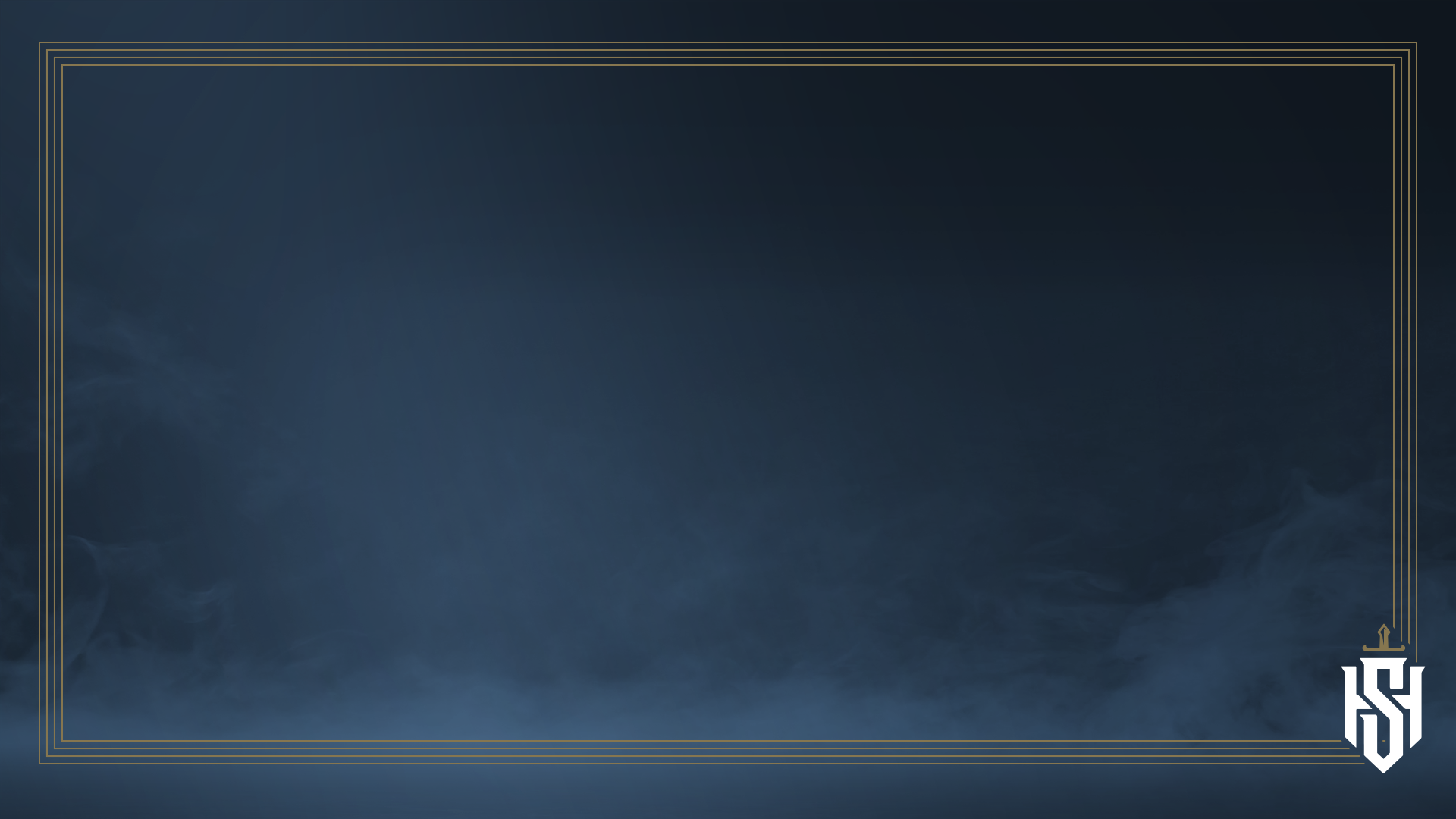 Styrelsen
Består av åtta personer  
Möte en gång per månad
Lars Johansson 
Amanda Wallin
Beatrice Heinås
Stefan  Lindqvist
Jonny Arvola
Östen Westman
Johan Kempas
Pär Nilsson
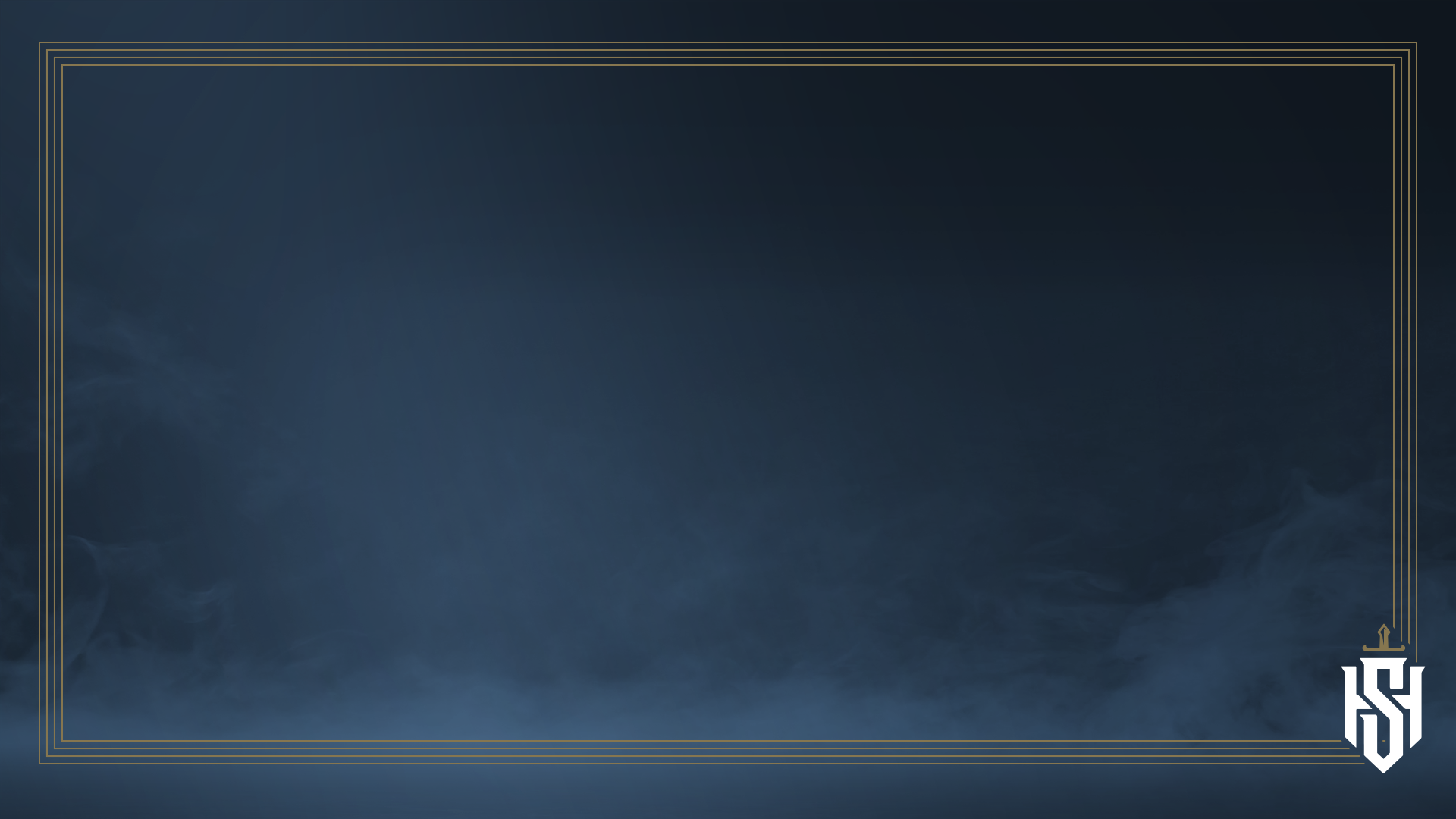 Ansvarsområden
Ekonomi – Lasse Johansson
Intäkter – Amanda Wallin
Herrlag – Pär Nilsson
Junior/HG – Pär Nilsson
Ungdom, Flick och Dam – Beatrice Heninås
Hemmamatchen – Jonny Arvola
Arbetsgivare – Stefan Lindqvist
Kärnvirke  - Jonny Arvola
Agenda
09:00	Välkommen – Historik & Syfte
09:15 	Föreningskunskap, Magnus Forsberg RF-Sisu
09:30 	Ekonomi, Lars Johansson & Björn Forsgren
10:00 	Hemmacuper, Daniel B, Daniel K, Lars J
10:30 	Utbildning, Daniel B
10:40	Styrelsen, Jonny Arvola & Amanda Wallin
11:10 Hockeygymnasiet & Junior, Björn Forsgren & Johan Tunbratt	
11:30	Trygg idrott, Magnus Forsberg
12:00	Lunch, Etagé
12:45 – 14:15 Mtrl: Akut skadebehandling med Krister Olsson 
12:45 	Revidering policy, Daniel B & Magnus F (mtrl 14:15-15:00)
13:30 =>  Lagledare, Tränare
Tränare (Jocke L): 
Serieupplägg/anmälningar
Tränings- & matchutbyte
Säsongsplanering
Träningar, serier, cuper.			
Lagledare: Föreningsbeting & Arbetsbeting 24/25,
Hockeygymnasiet & Junior
Björn Forsgren & Johan Tunbratt
Agenda
09:00	Välkommen – Historik & Syfte
09:15 	Föreningskunskap, Magnus Forsberg RF-Sisu
09:30 	Ekonomi, Lars Johansson & Björn Forsgren
10:00 	Hemmacuper, Daniel B, Daniel K, Lars J
10:30 	Utbildning, Daniel B
10:40	Styrelsen, Jonny Arvola & Amanda Wallin
11:10 	Hockeygymnasiet & Junior, Björn Forsgren & Johan Tunbratt	
11:30 Trygg idrott, Magnus Forsberg
12:00	Lunch, Etagé
12:45 – 14:15 Mtrl: Akut skadebehandling med Krister Olsson 
12:45 	Revidering policy, Daniel B & Magnus F (mtrl 14:15-15:00)
13:30 =>  Lagledare, Tränare
Tränare (Jocke L): 
Serieupplägg/anmälningar
Tränings- & matchutbyte
Säsongsplanering
Träningar, serier, cuper.			
Lagledare: Föreningsbeting & Arbetsbeting 24/25,
Trygg idrott - Magnus Forsberg
Agenda
09:00	Välkommen – Historik & Syfte
09:15 	Föreningskunskap, Magnus Forsberg RF-Sisu
09:30 	Ekonomi, Lars Johansson & Björn Forsgren
10:00 	Hemmacuper, Daniel B, Daniel K, Lars J
10:30 	Utbildning, Daniel B
10:40	Styrelsen, Jonny Arvola & Amanda Wallin
11:10 	Hockeygymnasiet & Junior, Björn Forsgren & Johan Tunbratt	
11:30 	Trygg idrott, Magnus Forsberg
12:00	Lunch, Etagé
12:45 – 14:15 Mtrl: Akut skadebehandling med Krister Olsson 
12:45 Revidering policy, Daniel B & Magnus F (mtrl 14:15-15:00)
13:30 =>  Lagledare, Tränare
Tränare (Jocke L): 
Serieupplägg/anmälningar
Tränings- & matchutbyte
Säsongsplanering
Träningar, serier, cuper.			
Lagledare: Föreningsbeting & Arbetsbeting 24/25,
Revidering policy
Arbete i grupper (4-5 st)
15 min
Notera era kommentarer i en kopia
UK går igenom kommentarer/synpunkter

Sammanställer en reviderad policy till styrelsen som tar beslut
Agenda
09:00	Välkommen – Historik & Syfte
09:15 	Föreningskunskap, Magnus Forsberg RF-Sisu
09:30 	Ekonomi, Lars Johansson & Björn Forsgren
10:00 	Hemmacuper, Daniel B, Daniel K, Lars J
10:30 	Utbildning, Daniel B
10:40	Styrelsen, Jonny Arvola & Amanda Wallin
11:10 	Hockeygymnasiet & Junior, Björn Forsgren & Johan Tunbratt	
11:30 	Trygg idrott, Magnus Forsberg
12:00	Lunch, Etagé
12:45 – 14:15 Mtrl: Akut skadebehandling med Krister Olsson 
12:45 Revidering policy, Daniel B & Magnus F (mtrl 14:15-15:00)
13:30 =>  Lagledare, Tränare
Tränare (Jocke L): 
Serieupplägg/anmälningar
Tränings- & matchutbyte
Säsongsplanering
Träningar, serier, cuper.			
Lagledare: Föreningsbeting & Arbetsbeting 24/25,
Lagledare
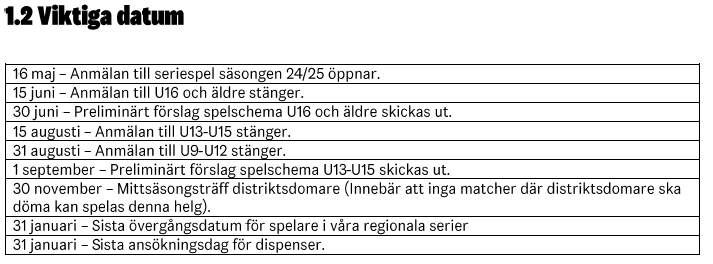 Lagledare
Seriebestämmelser 24/25 (bifogat)

-Sida 6, 2:1: Förtydligande vad som avser seriespelsperioden.
-Sida 8, 2:8: Justeringar i uppvärmningstider.
-Sida 9, 2:11: Förändrat tillvägagångssätt vid matchflytt. Matchflyttar sker fr o m säsongen 24-25 via TSM.
-Sida 10-11, 2:16: Justeringar i dispensregler.
-Sida 12, 2:21: Info vad som gäller kring förbehåll. 
-Sida 14, 4:3: svart puck används i U11
-Sida 15, 4.6: Ändrad matchtid för U14.
-Sida 15-17: Ändrat serieupplägg U16.
-Sida 16, 4.10: Ändrad matchtid för U16 div 1 
-Sida 18, 5.2: Pappersprotokoll i DamTrean, inte rapportering via OVR.
-Sida 19-20: Justering antal över- och underåriga i J18.
Lagledare
Föreningsbeting 24/25
Papper 
3 gånger under säsongen (aug, nov, mars) + 1 lagförsäljning maj 2025
3 st toasäckar/omgång/spelare till föreningen
Dealbooster
3 häften/hösten & 3 häften/våren (Biteline, Grekiska kolgrillen, Strike Club) 
Nya butiker & restauranger ht 24
SH-Vatten
2 kartor/spelare, våren 2025
Lagledare
Arbetsbeting 24/25
Ungdomkiosken (Workplanner?)
Herrmatcher (biljettförsäljning, biljettkontrollant, hyllkiosk, souvenirshop)
Vi ser över jobbet med publikvärdar
TV-puckskval 6-8 sep

Likviditetsplan för säsongen 
Hand-i-hand med säsongsplaneringen